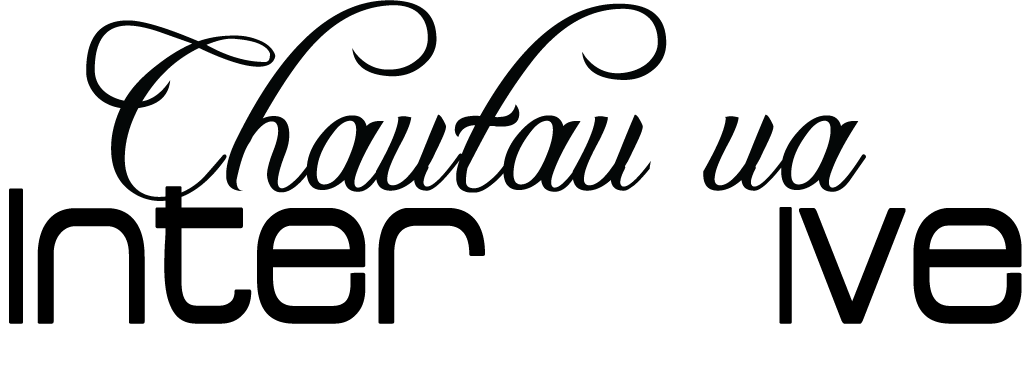 Chautauqua Interactive
Advisors:
The Team:
Drew Davidson
Brenda Harger
Allen Hahn
Goutham Dindukurthi
Kyle Dolan
Ben Miller
Francisco Souki
Aaron Vanderbeek
Client Representatives:
Margaret Johnson
Bonnie Nelson Schwartz
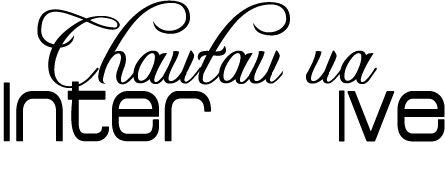 The Client
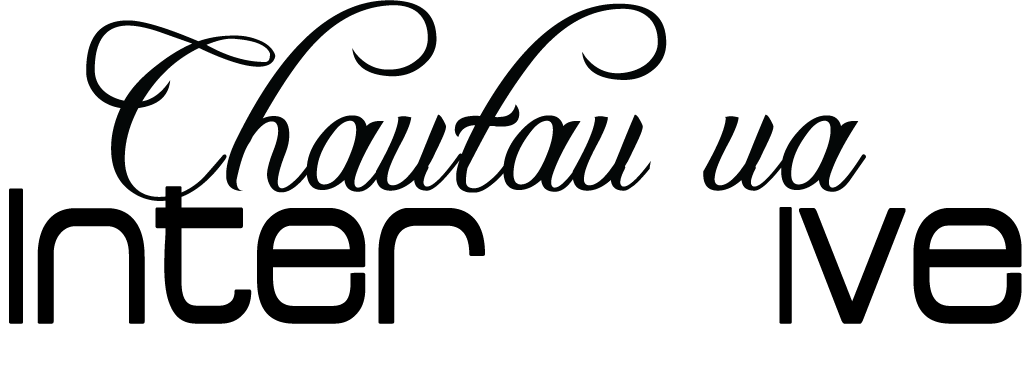 Chautauqua International 
Festival of Arts
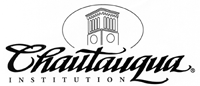 The Client
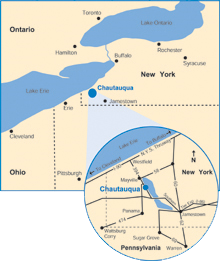 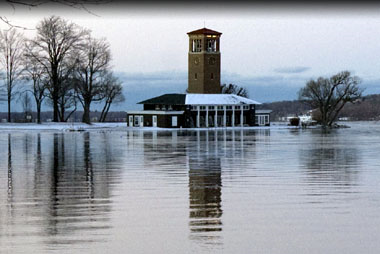 The Client
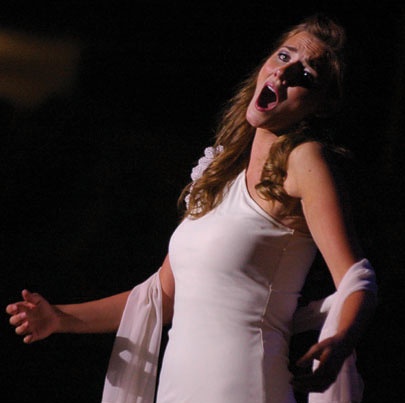 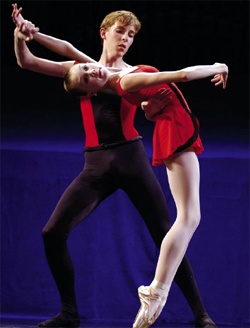 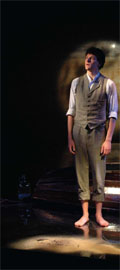 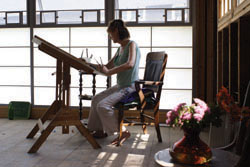 Deliverable
End of Semester:
Proof of concept Interactive Drama performance incorporating technology
September:
Symposium (speakers, workshops)
A long Interactive Drama performance
Our Audience
Well-heeled intellectuals
Our Audience
Well-heeled intellectuals
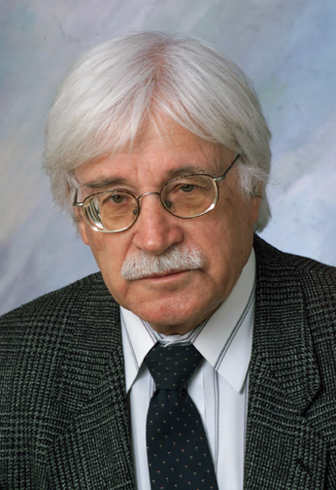 Our Audience
Well-heeled intellectuals
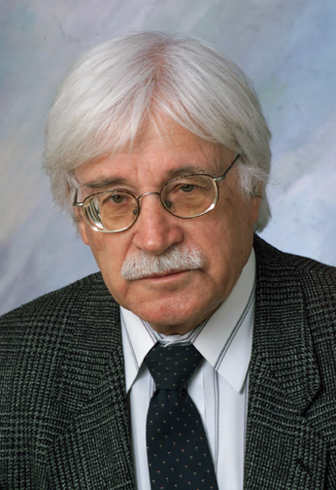 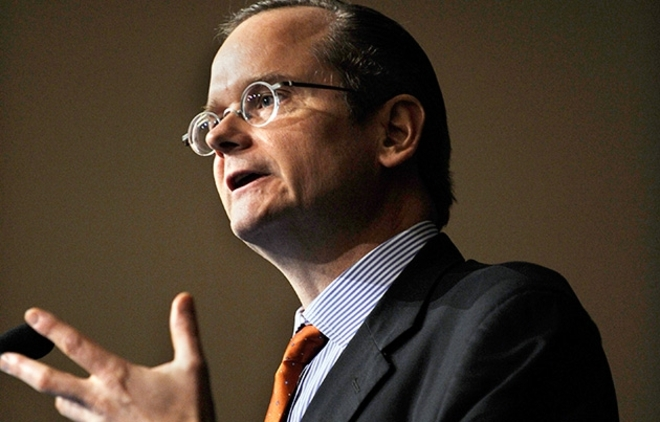 Our Audience
Well-heeled intellectuals
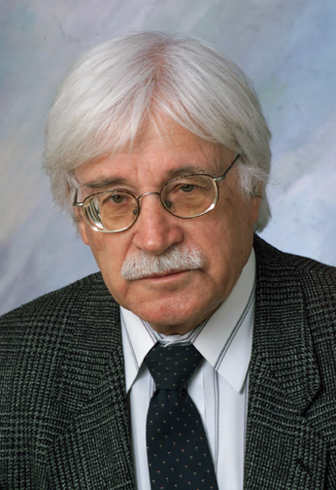 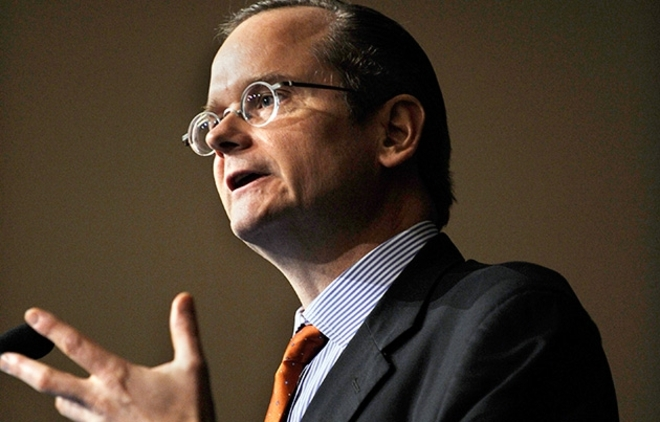 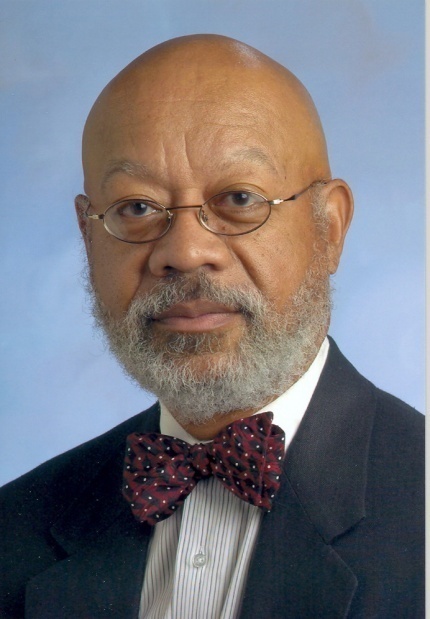 Our Audience
Well-heeled intellectuals
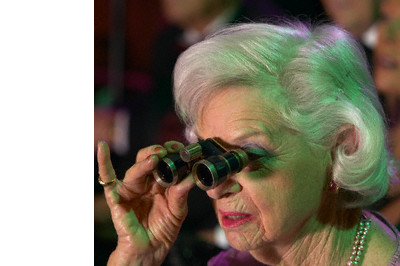 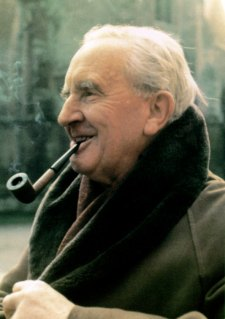 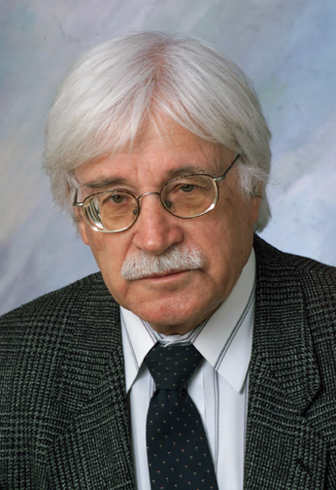 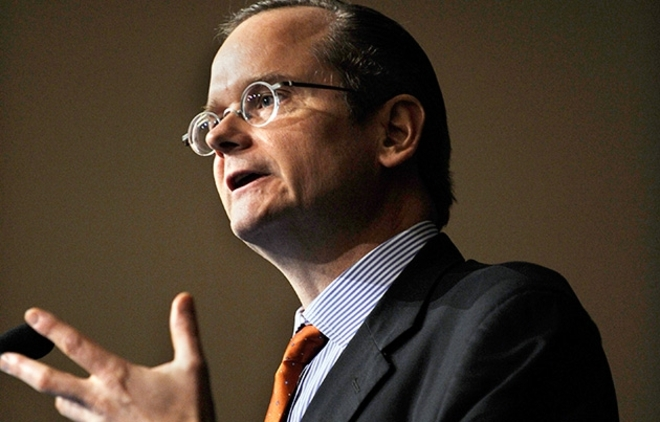 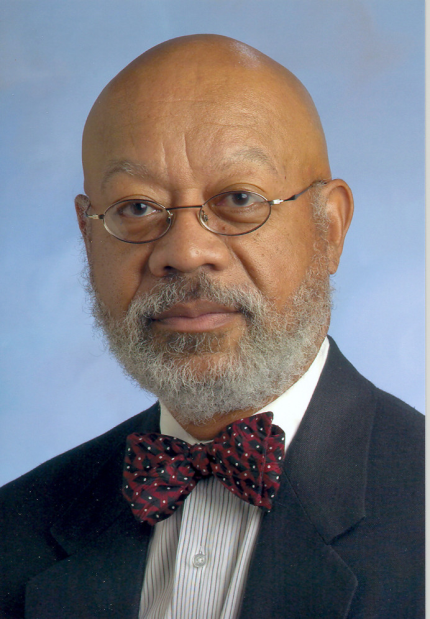 Our Audience
Well-heeled intellectuals
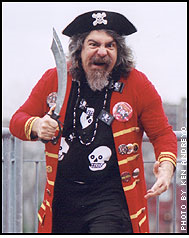 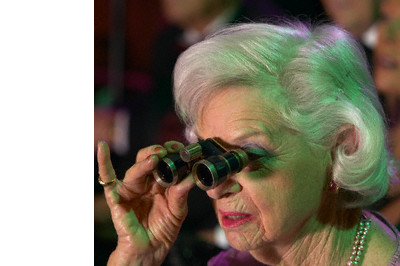 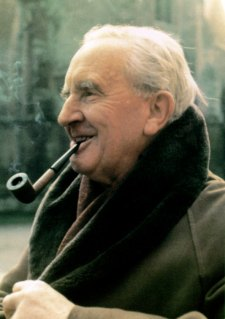 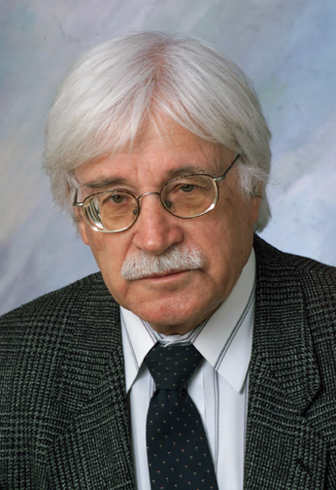 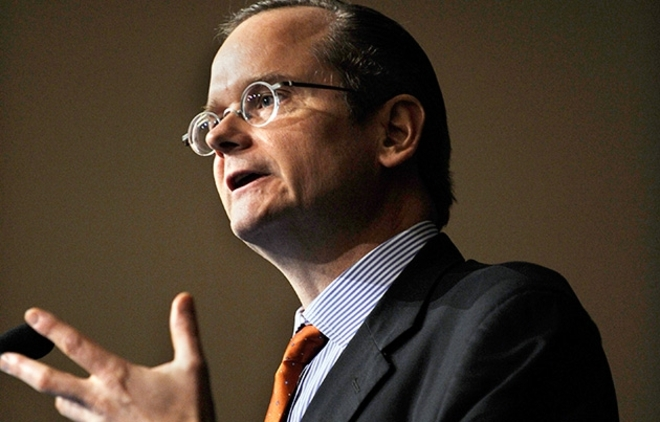 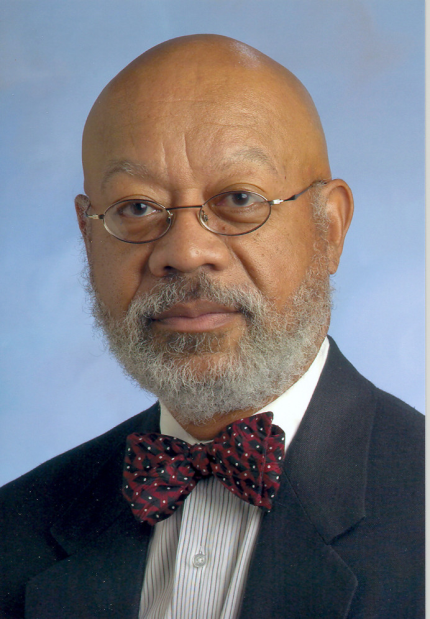 Previous ETC Projects
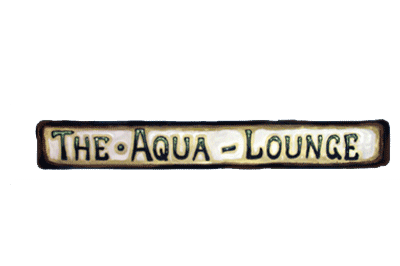 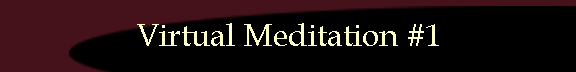 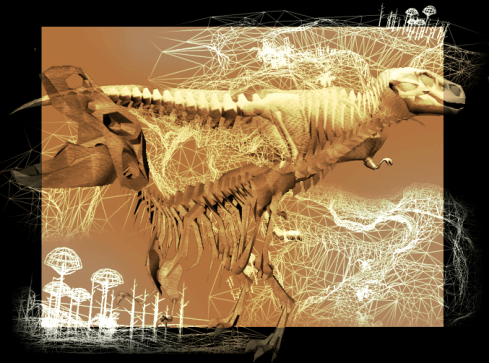 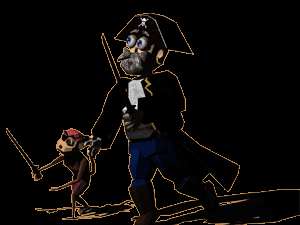 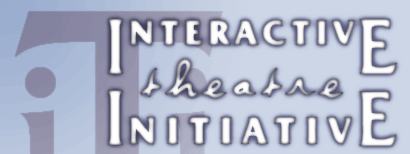 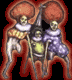 EROShambo
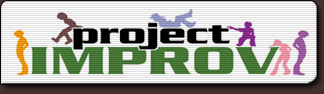 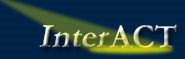 Research
Past interactive theater
Modern theater
Interactive art
Academic Research
Audience response and participation
Relevant Technology
Our Top 3 Ideas
Idea #1: Multiple Perspectives

Idea #2: 360° dynamic sound generation

Idea #3: Audience-controlled lights
Our Top 3 Ideas
Idea #1: Multiple Perspectives

Idea #2: 360° dynamic sound generation

Idea #3: Audience-controlled lights
Idea #1Multiple Perspectives
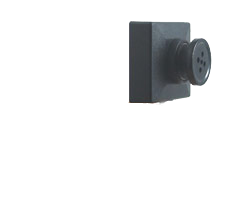 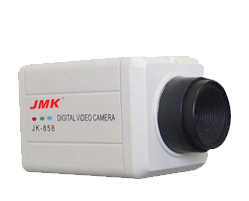 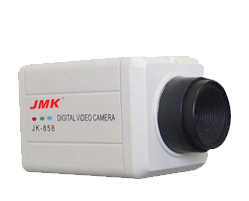 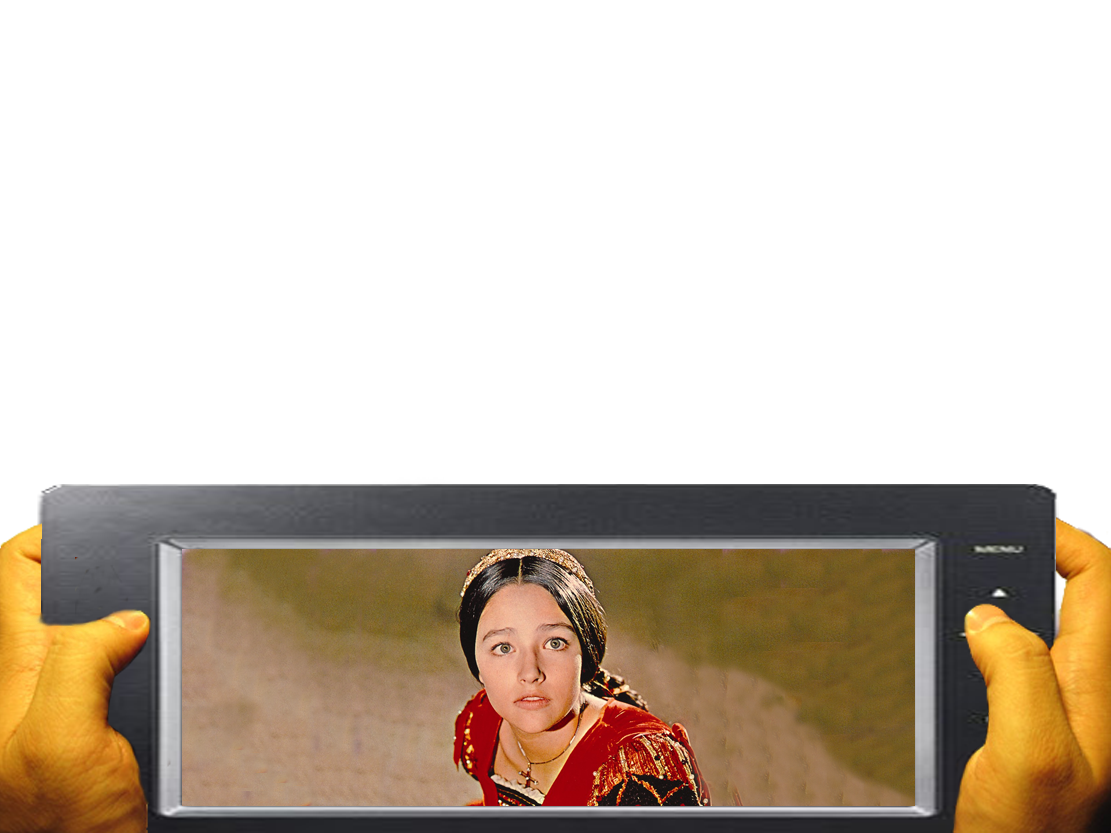 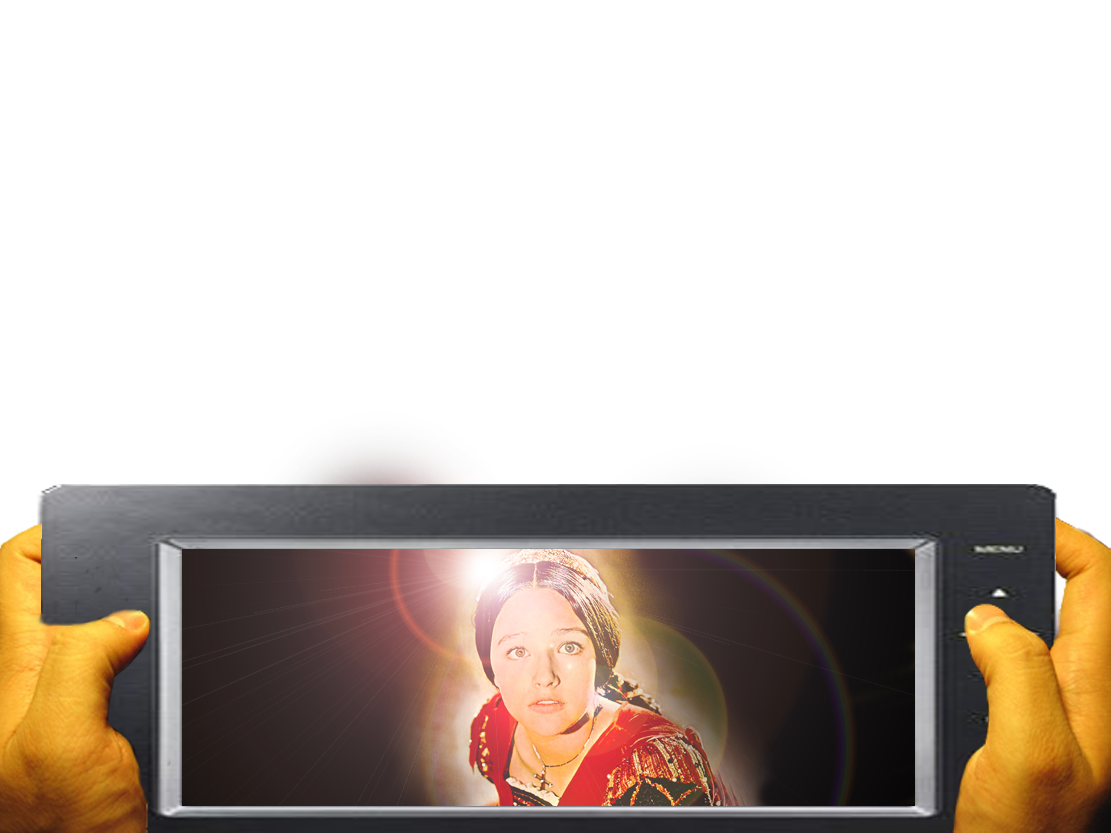 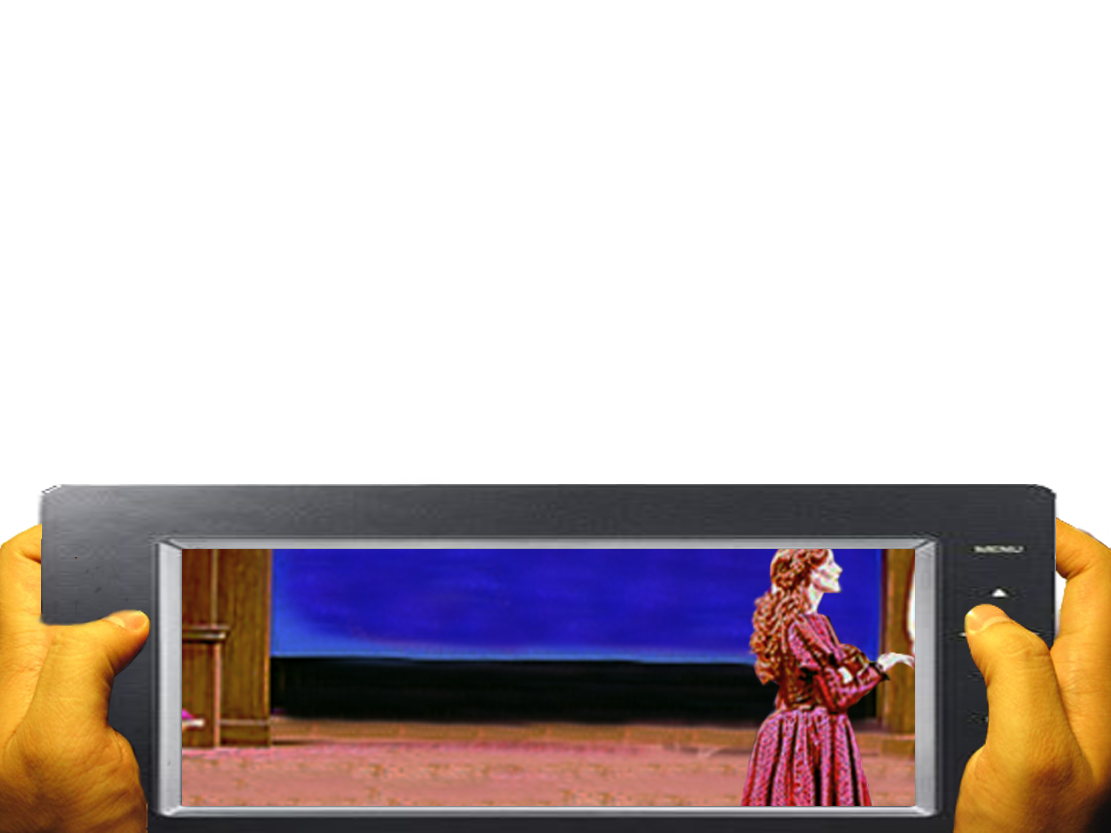 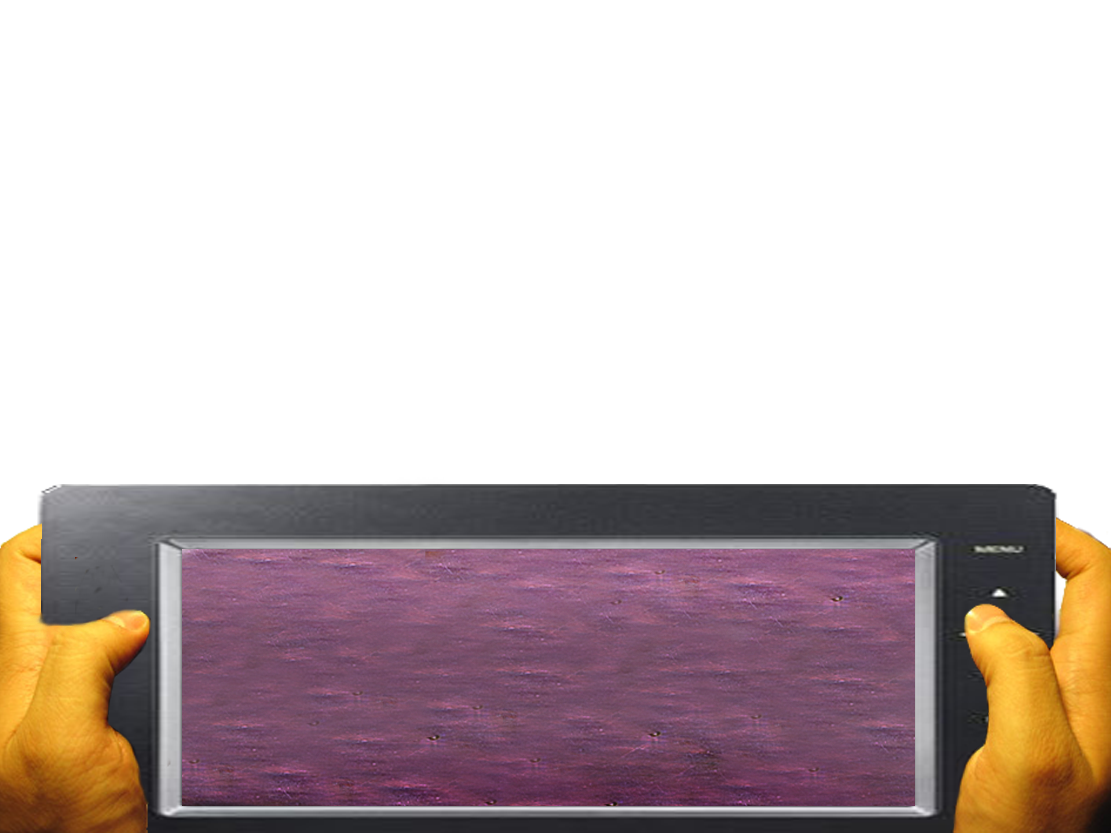 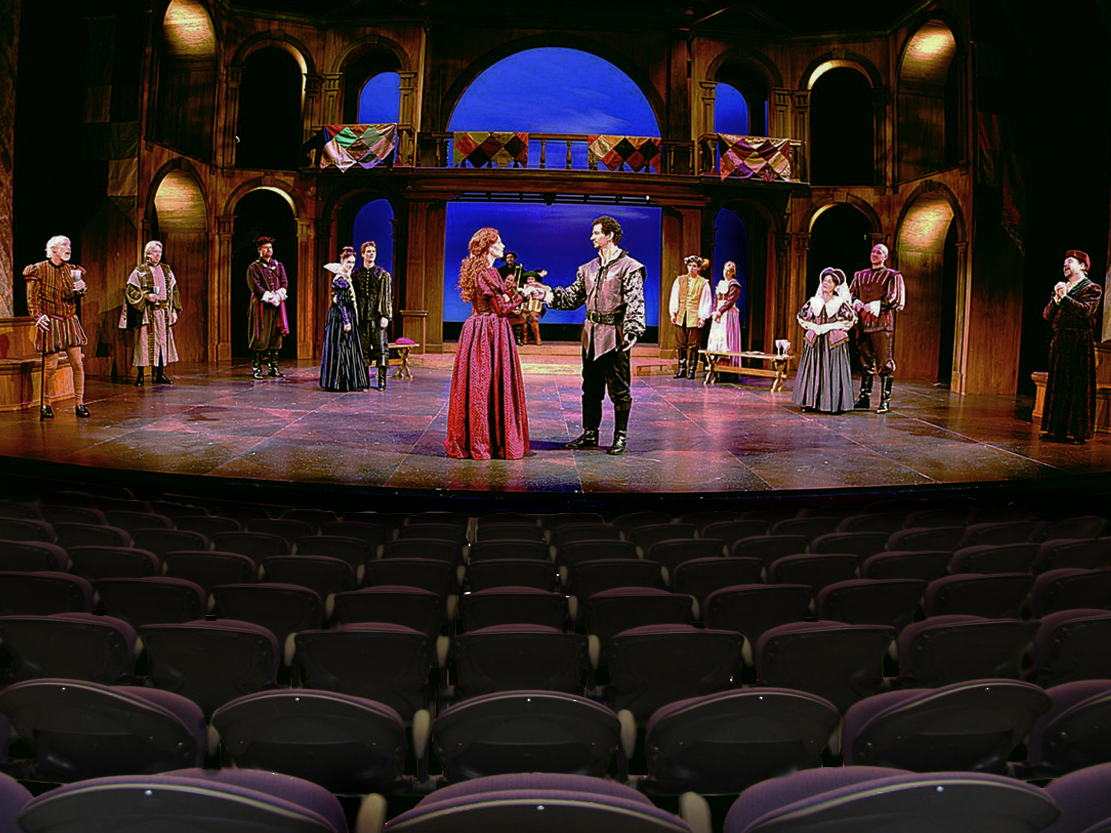 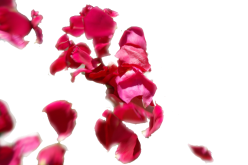 Idea #1Multiple Perspectives
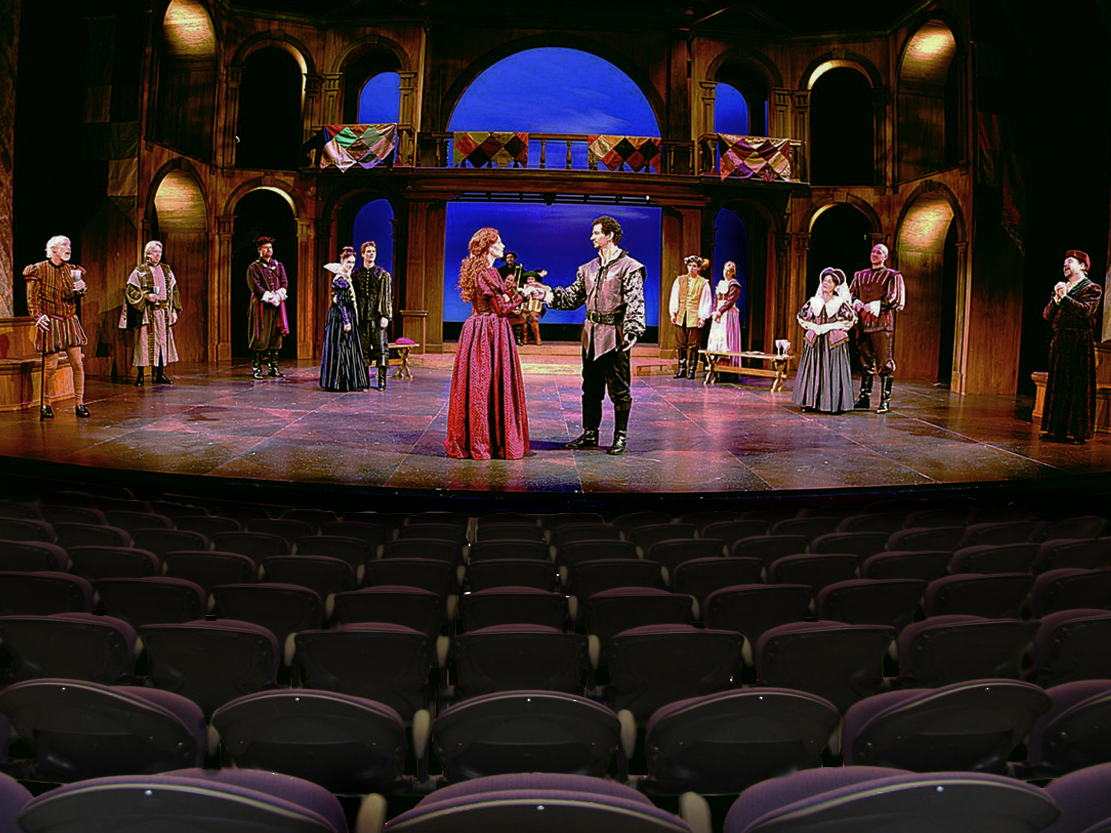 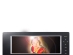 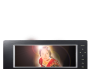 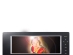 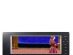 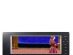 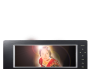 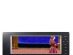 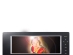 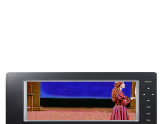 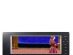 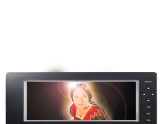 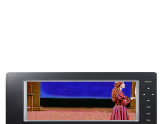 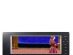 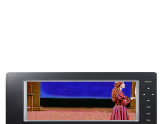 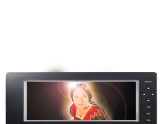 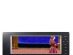 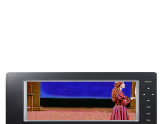 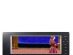 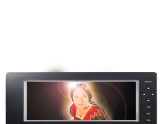 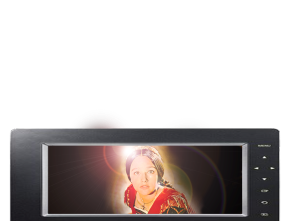 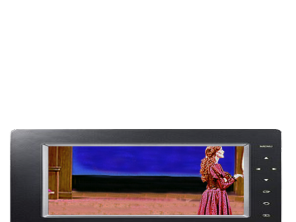 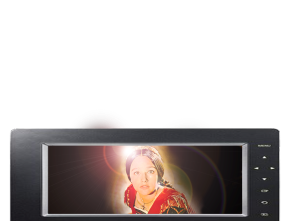 Idea #1Multiple Perspectives
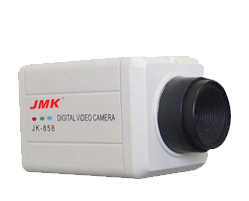 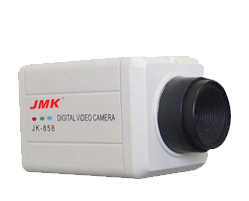 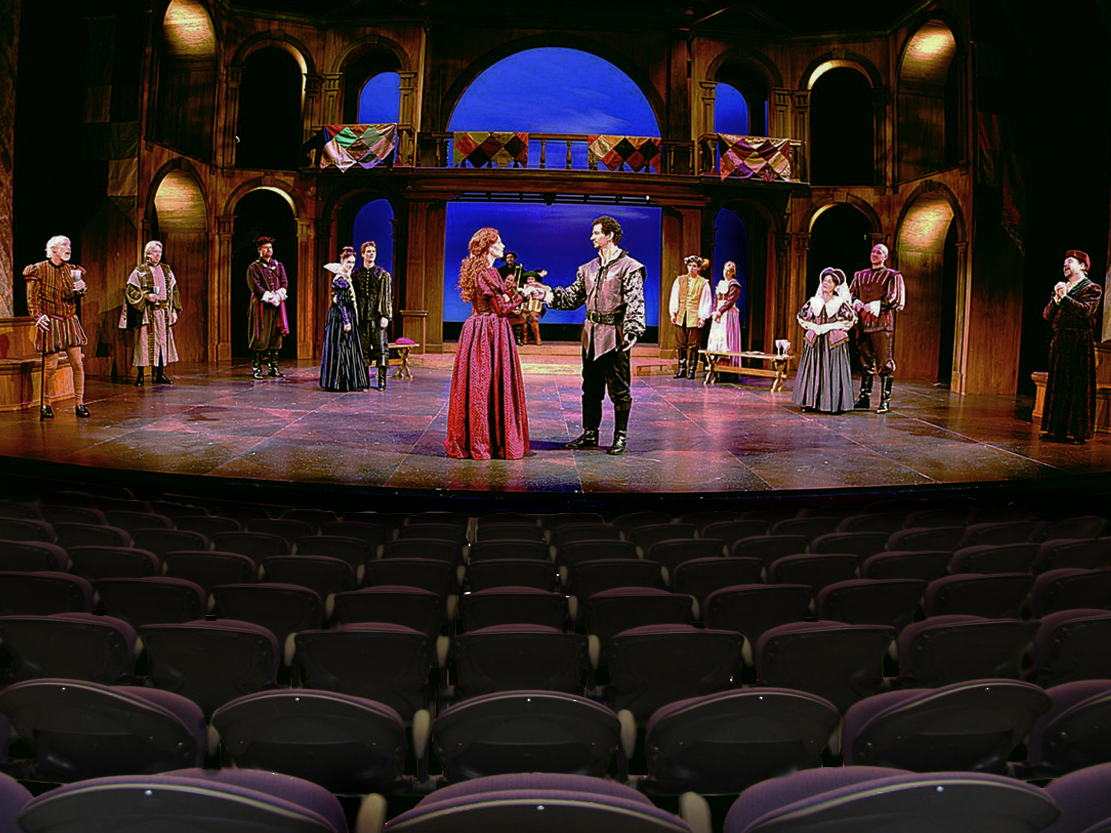 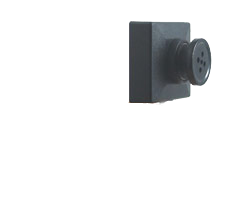 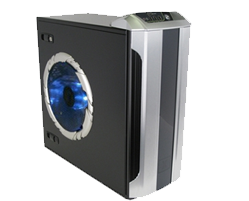 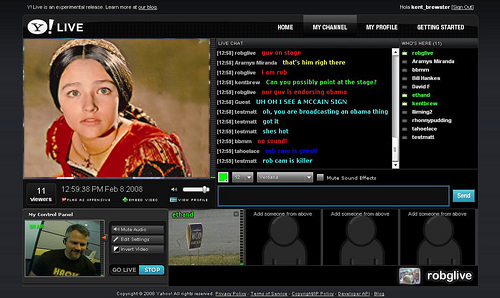 Idea #1Multiple Perspectives
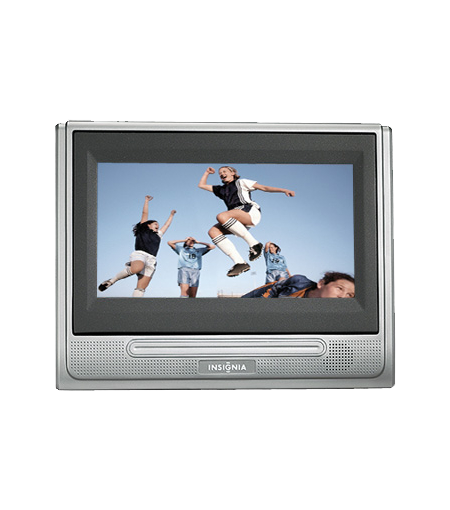 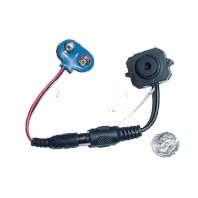 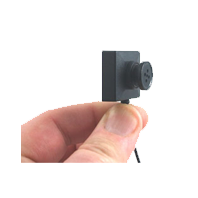 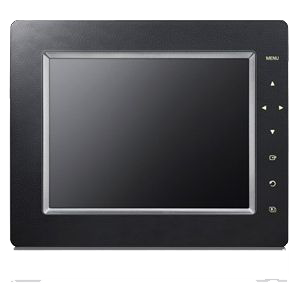 Our Top 3 Ideas
Idea #1: Multiple Perspectives

Idea #2: 360° dynamic sound generation

Idea #3: Audience-controlled lights
Our Top 3 Ideas
Idea #1: Multiple Perspectives

Idea #2: 360° dynamic sound generation

Idea #3: Audience-controlled lights
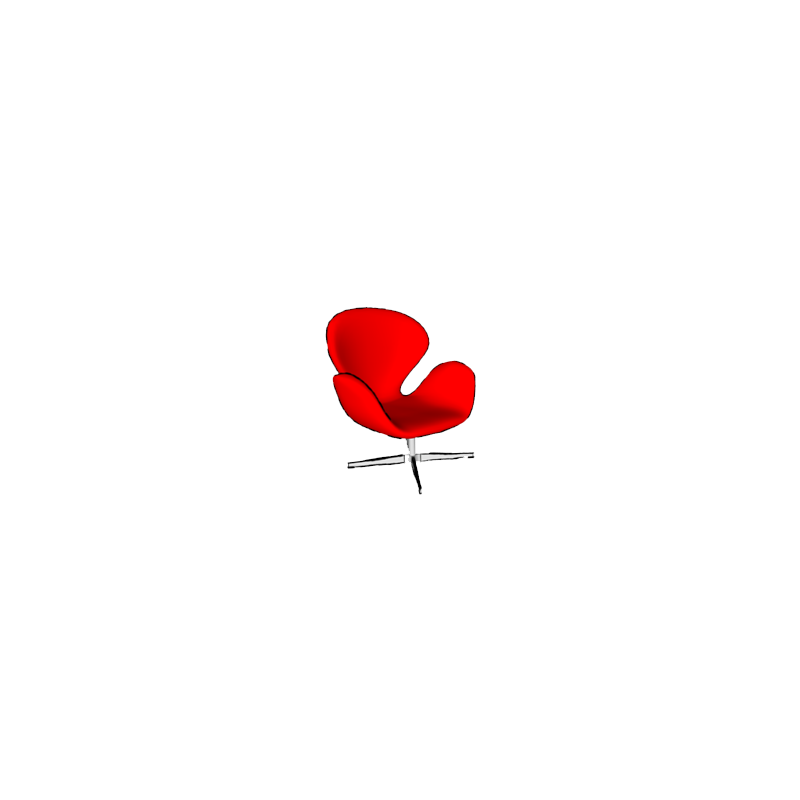 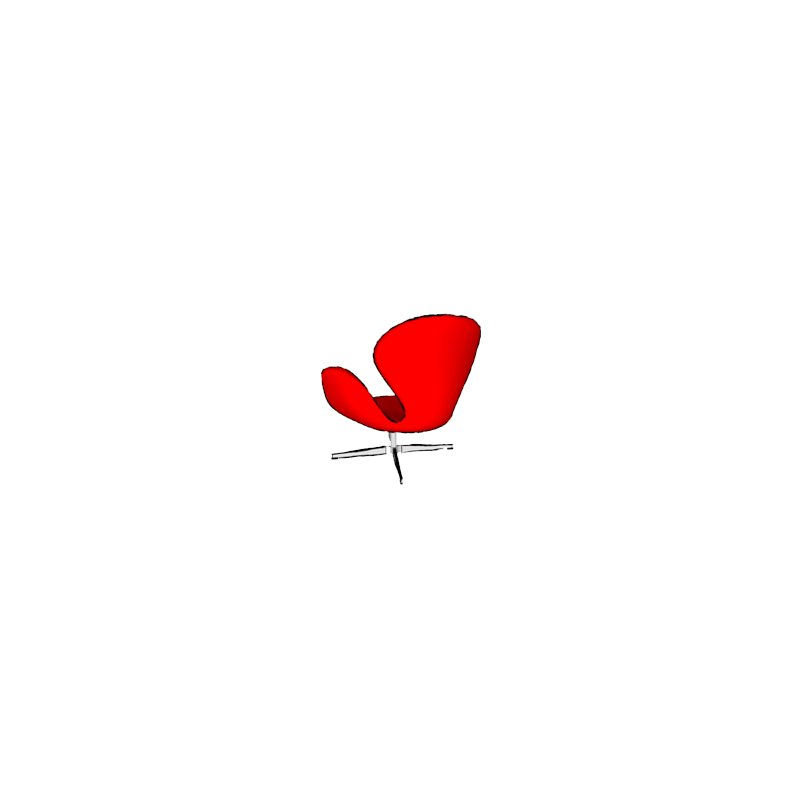 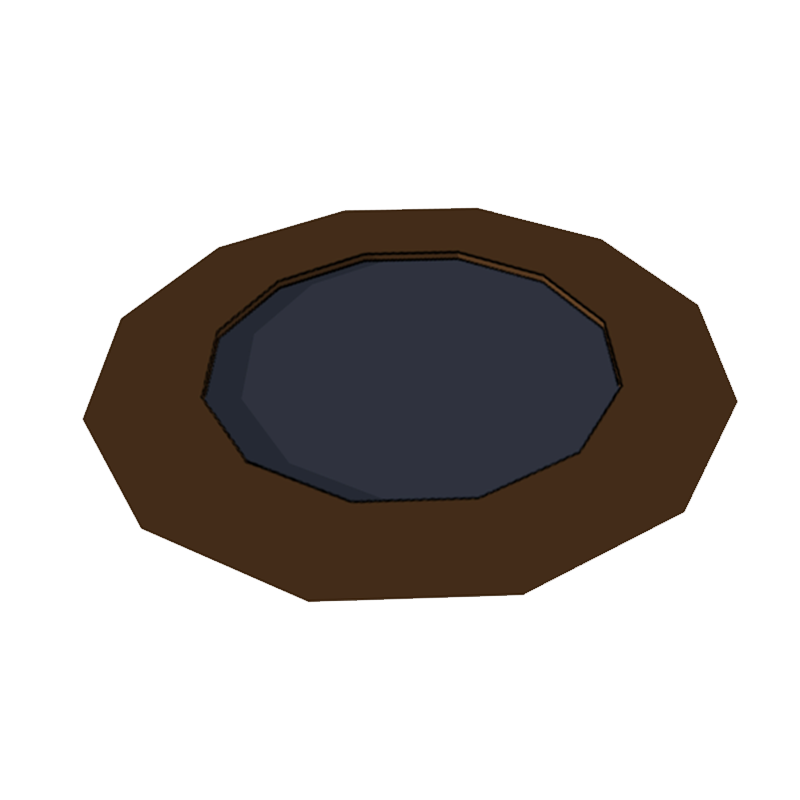 Idea #2: 360° Dynamic Sound Generation
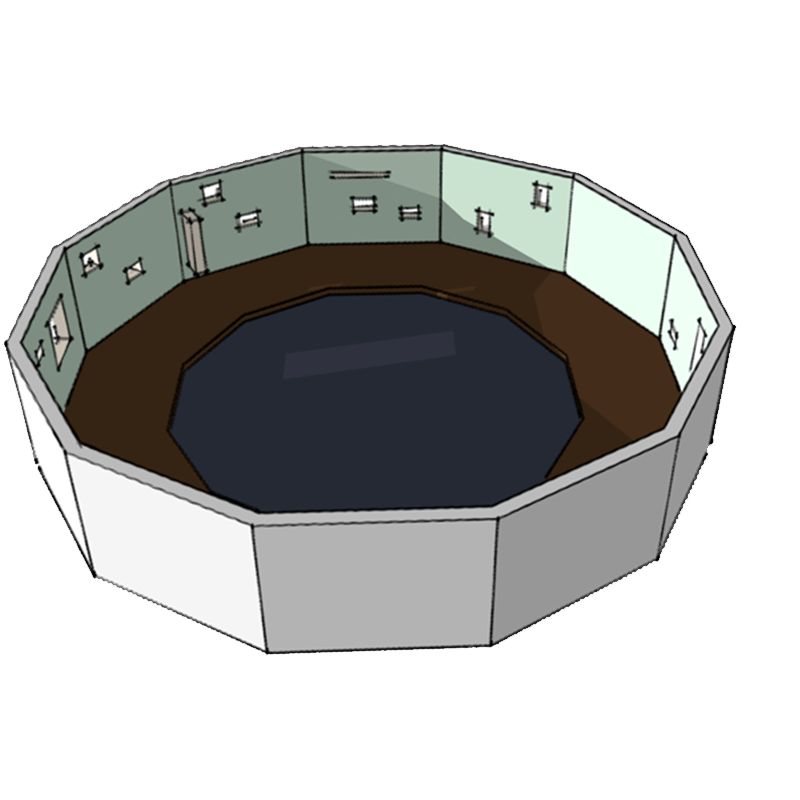 Idea #2: 360° Dynamic Sound Generation
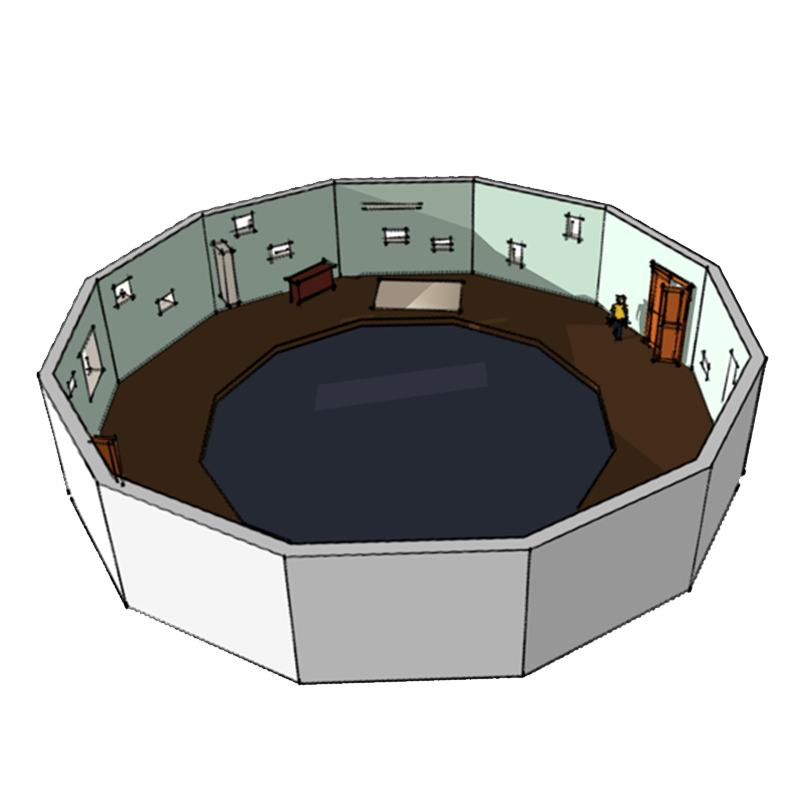 Idea #2: 360° Dynamic Sound Generation
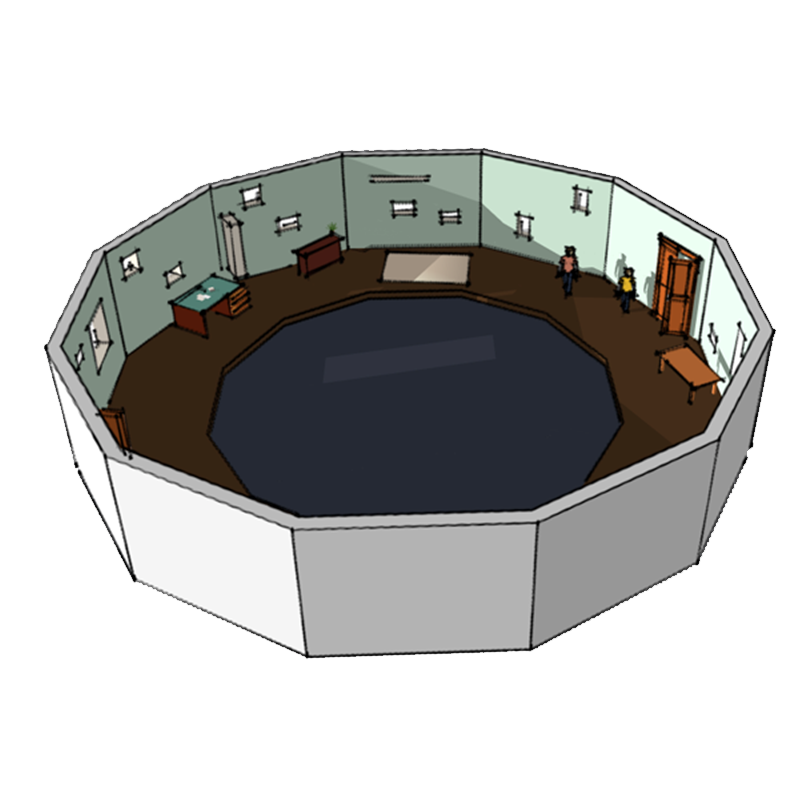 Idea #2: 360° Dynamic Sound Generation
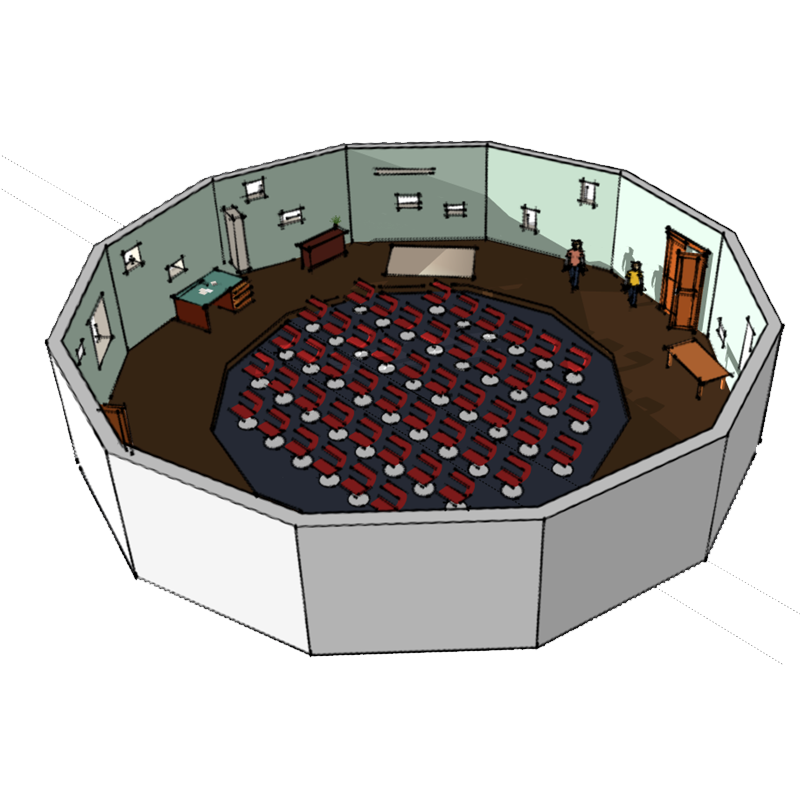 Idea #2: 360° Dynamic Sound Generation
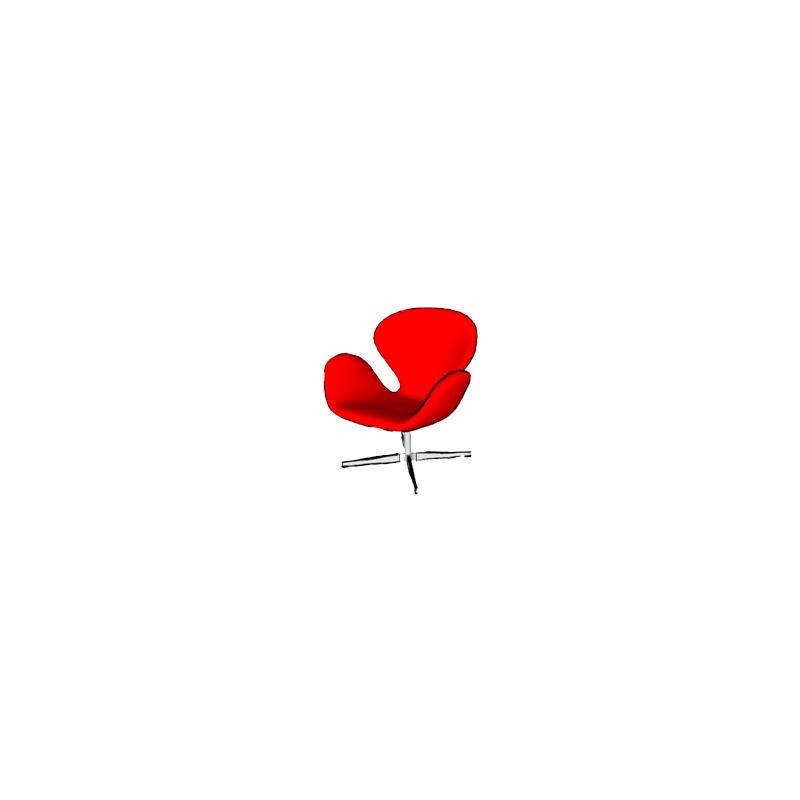 Idea #2: 360° Dynamic Sound Generation
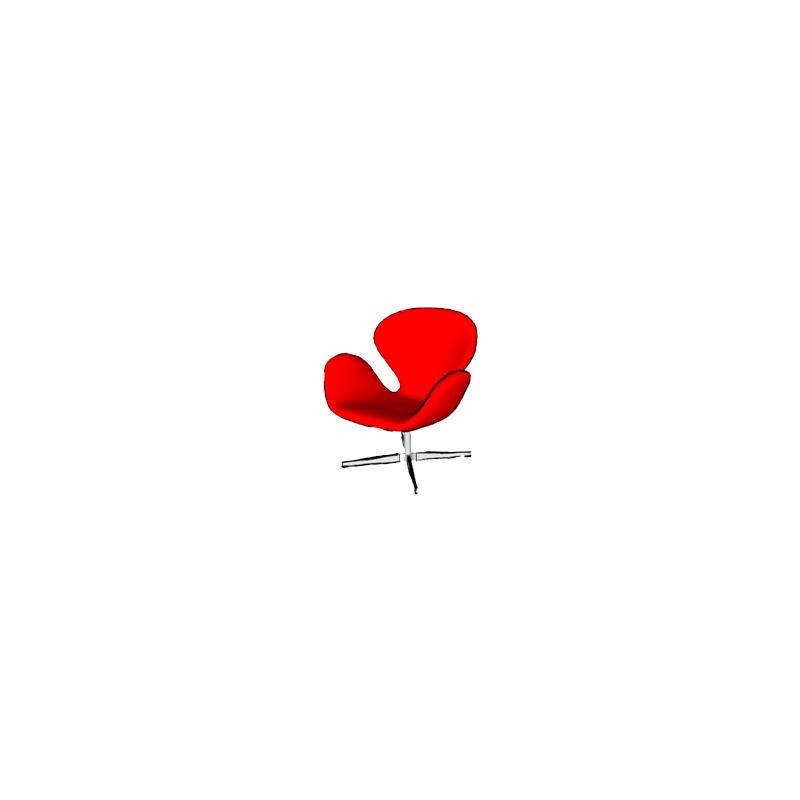 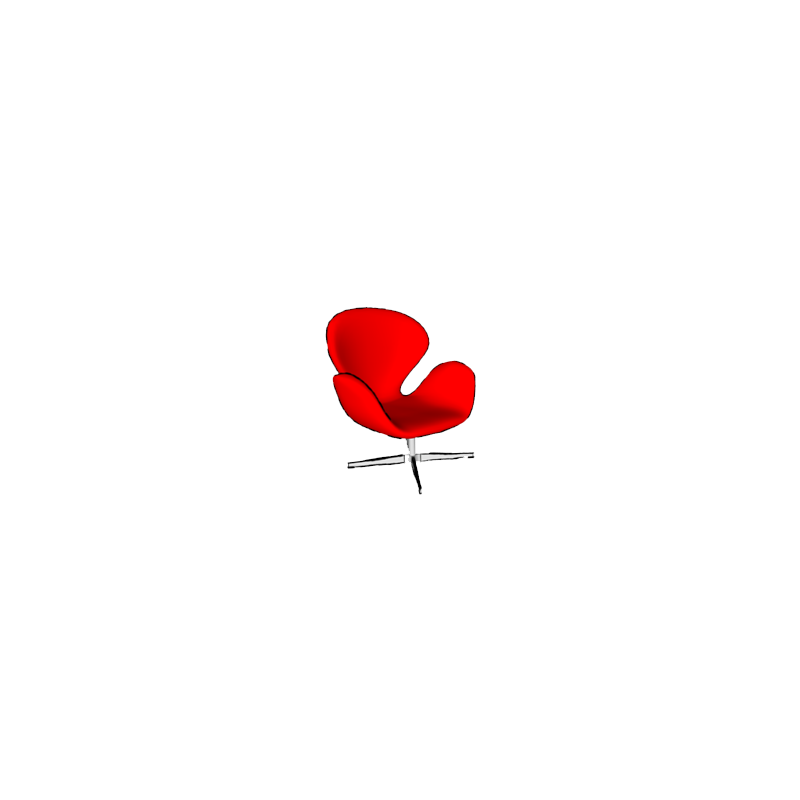 Idea #2: 360° Dynamic Sound Generation
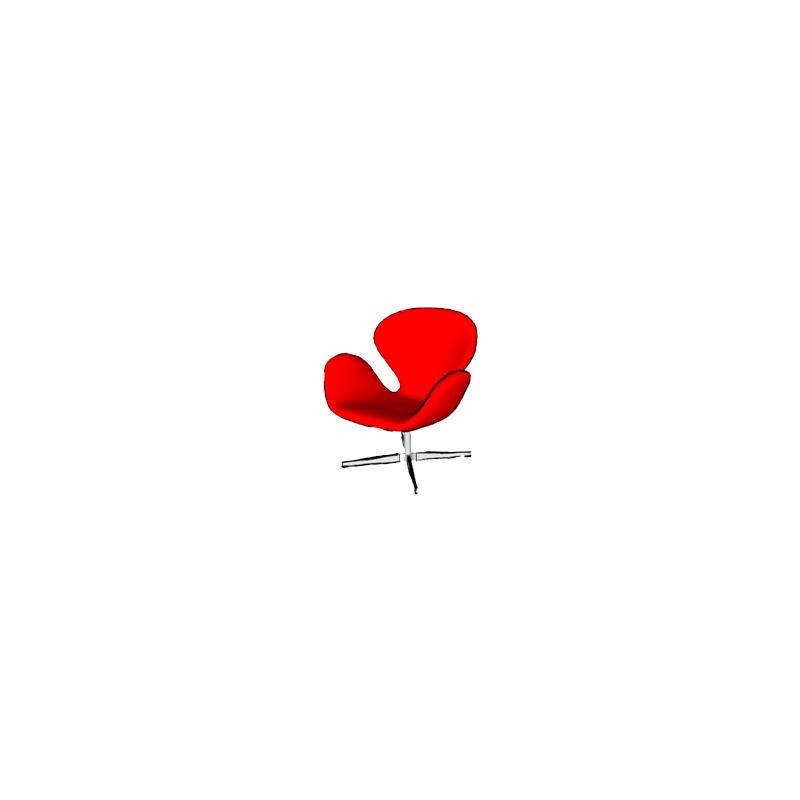 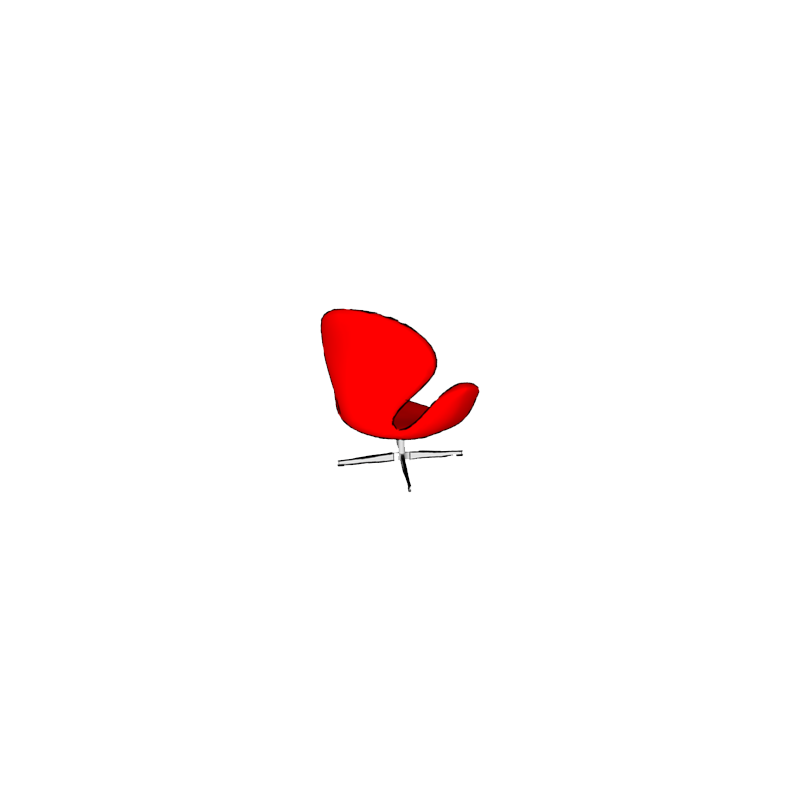 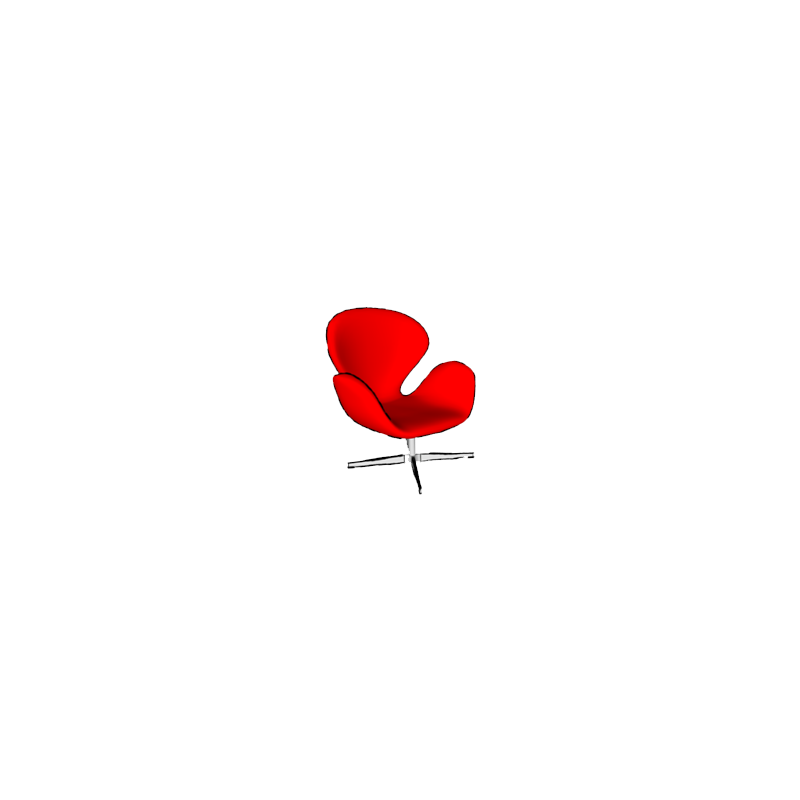 Idea #2: 360° Dynamic Sound Generation
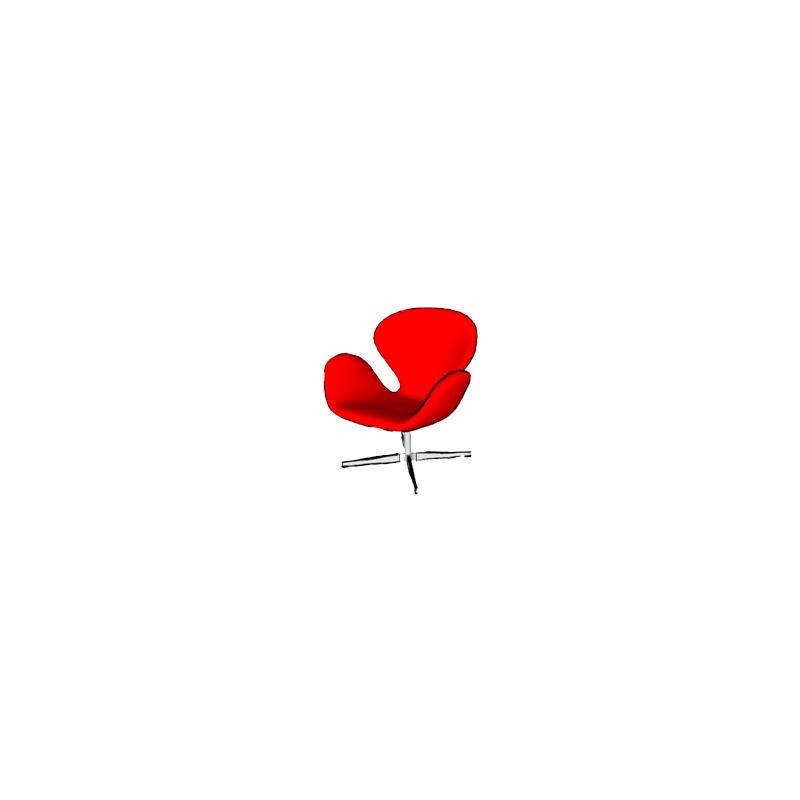 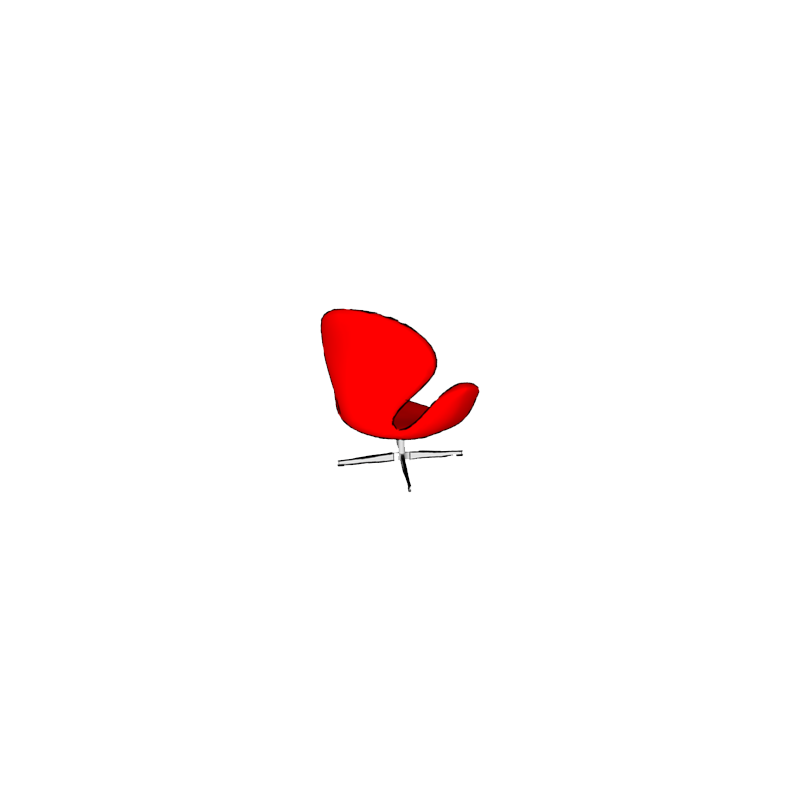 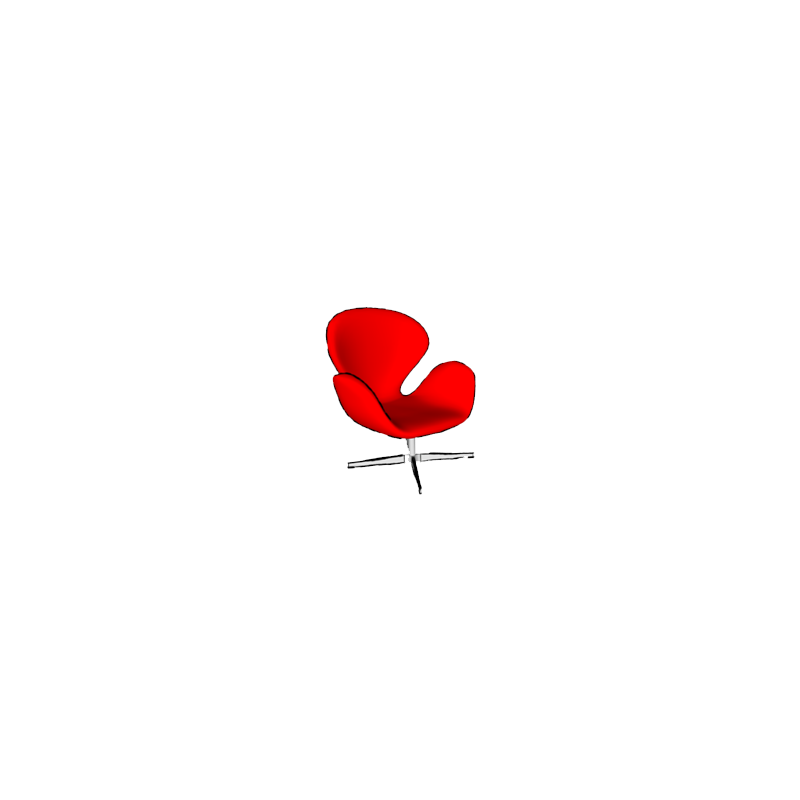 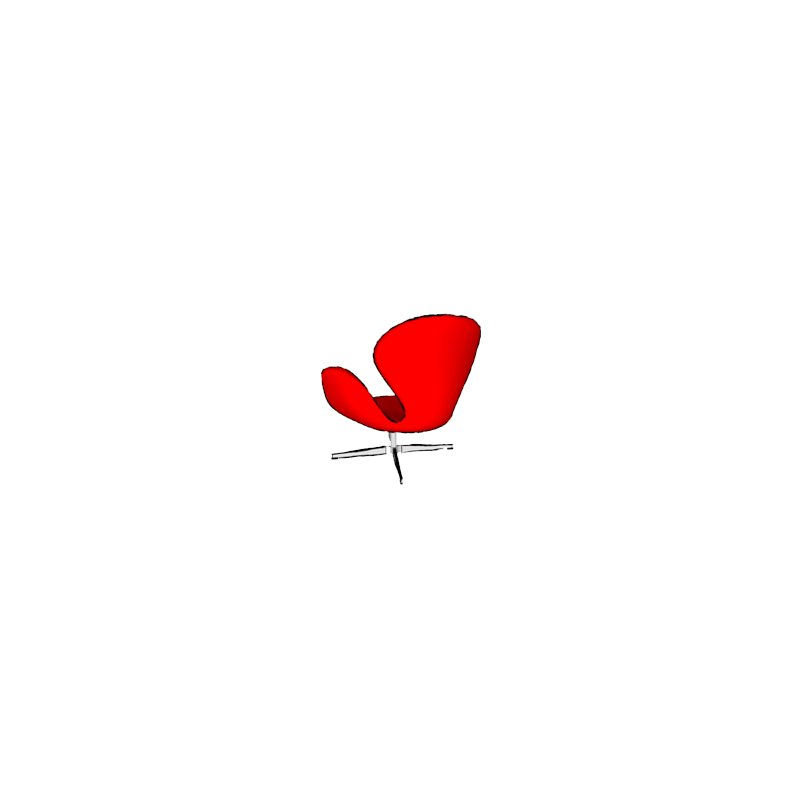 Idea #2: 360° Dynamic Sound Generation
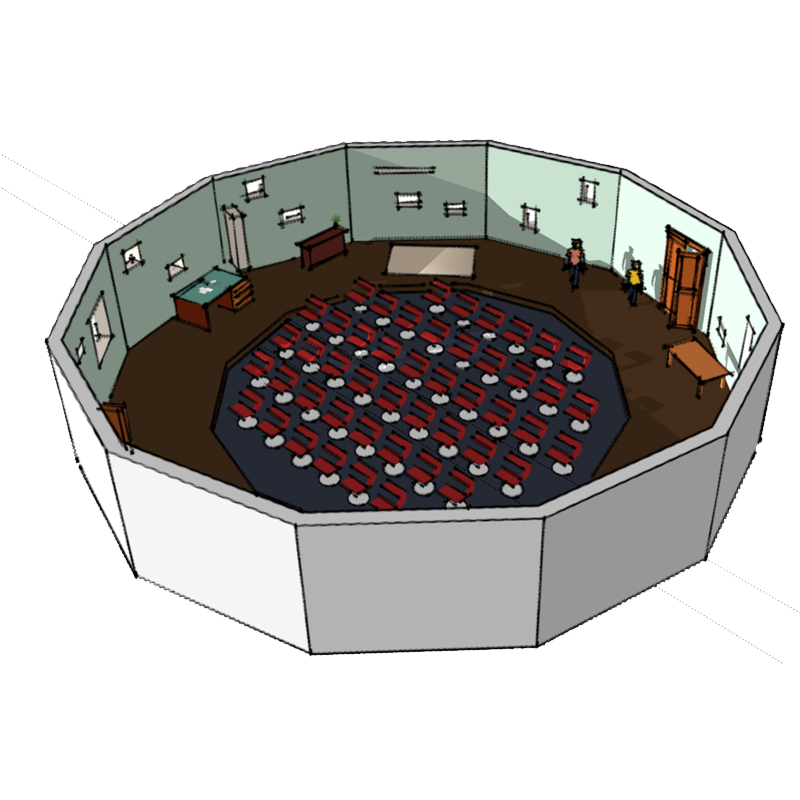 Idea #2: 360° Dynamic Sound Generation
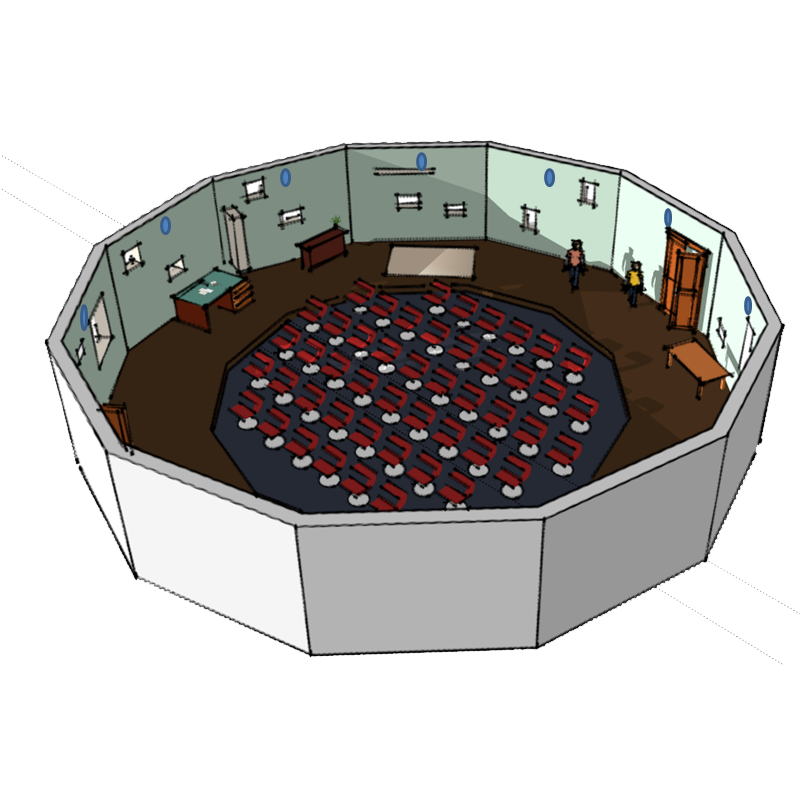 Idea #2: 360° Dynamic Sound Generation
Our Top 3 Ideas
Idea #1: Multiple Perspectives

Idea #2: 360° dynamic sound generation

Idea #3: Audience-controlled lights
Our Top 3 Ideas
Idea #1: Multiple Perspectives

Idea #2: 360° dynamic sound generation

Idea #3: Audience-controlled lights
Idea #3: Audience-controlled Lights
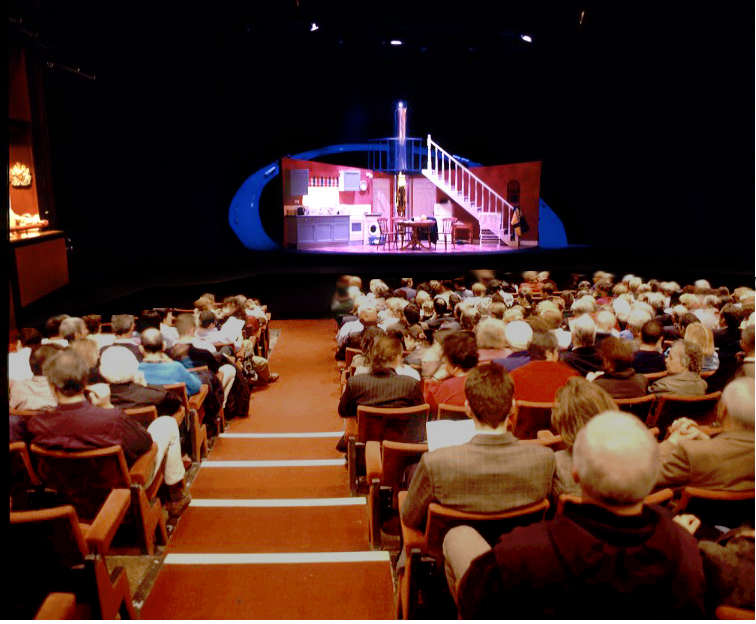 Idea #3: Audience-controlled Lights
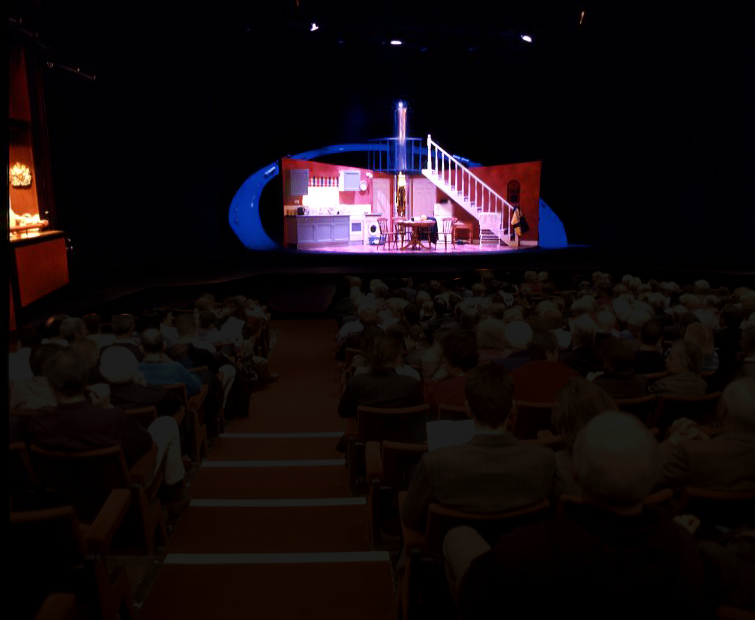 Idea #3: Audience-controlled Lights
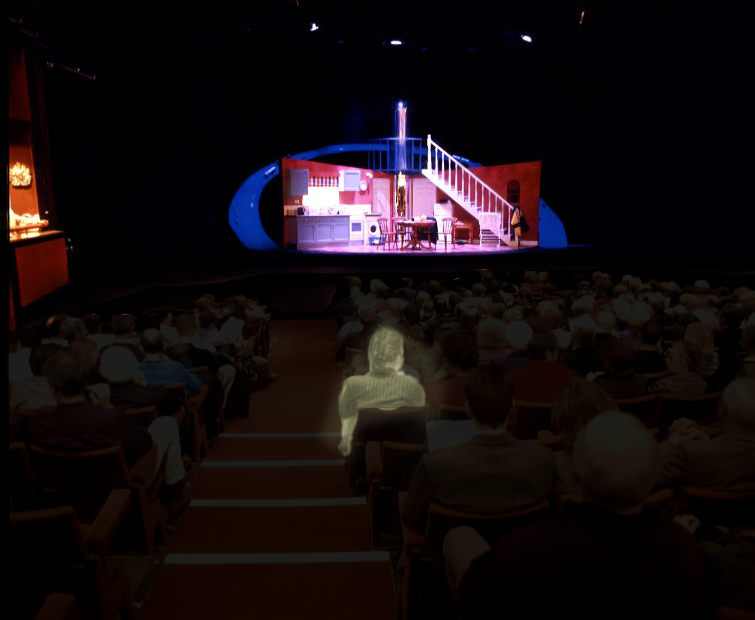 Idea #3: Audience-controlled Lights
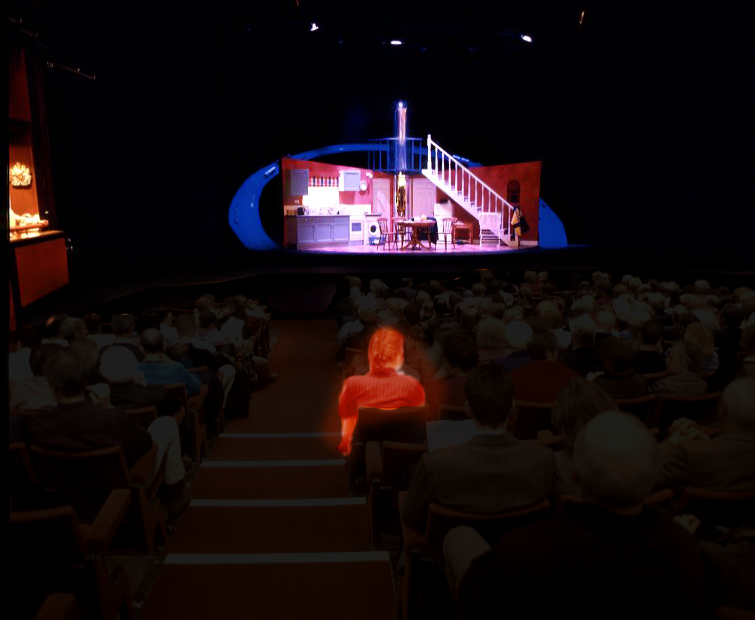 Idea #3: Audience-controlled Lights
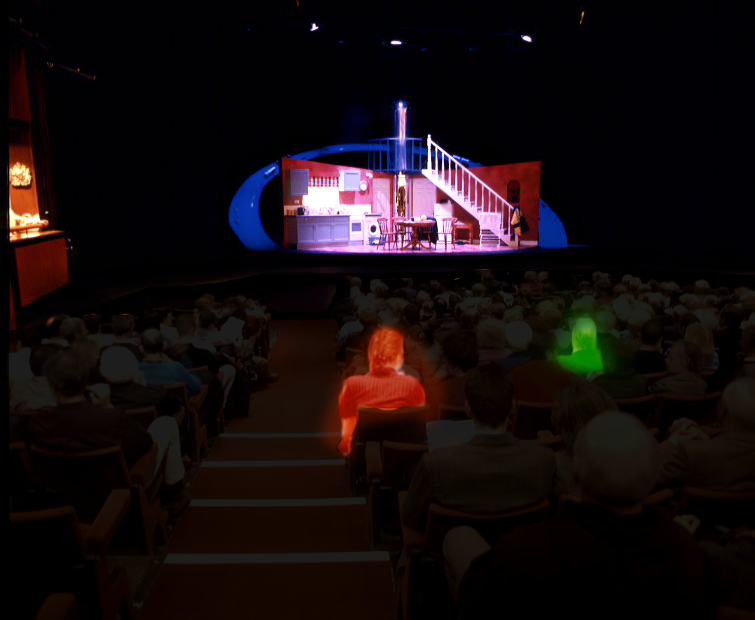 Idea #3: Audience-controlled Lights
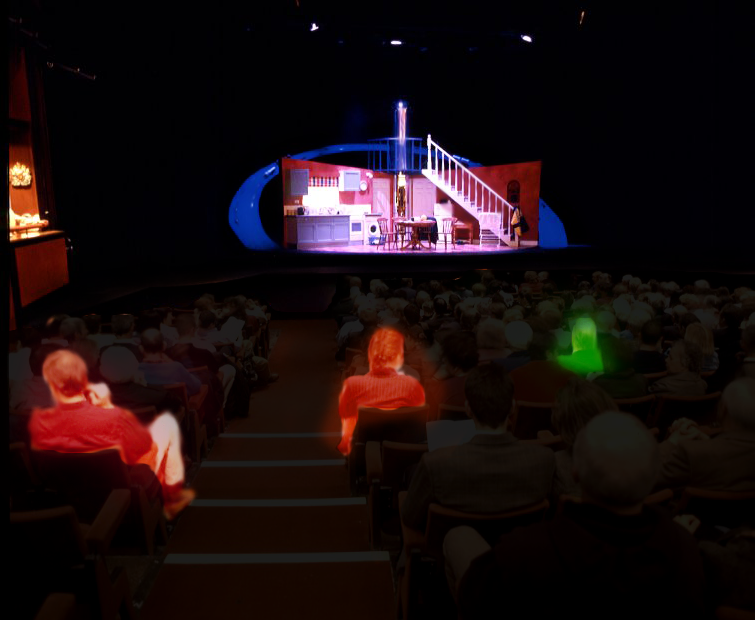 Idea #3: Audience-controlled Lights
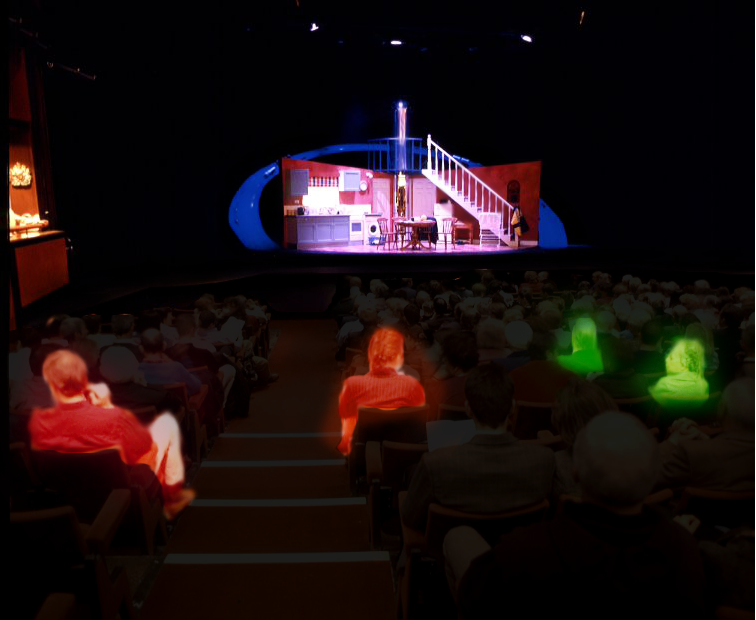 Idea #3: Audience-controlled Lights
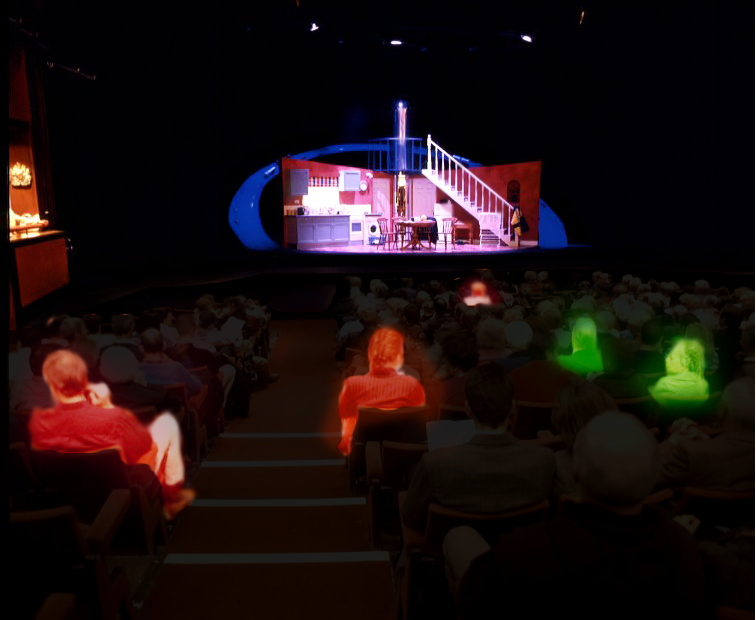 Idea #3: Audience-controlled Lights
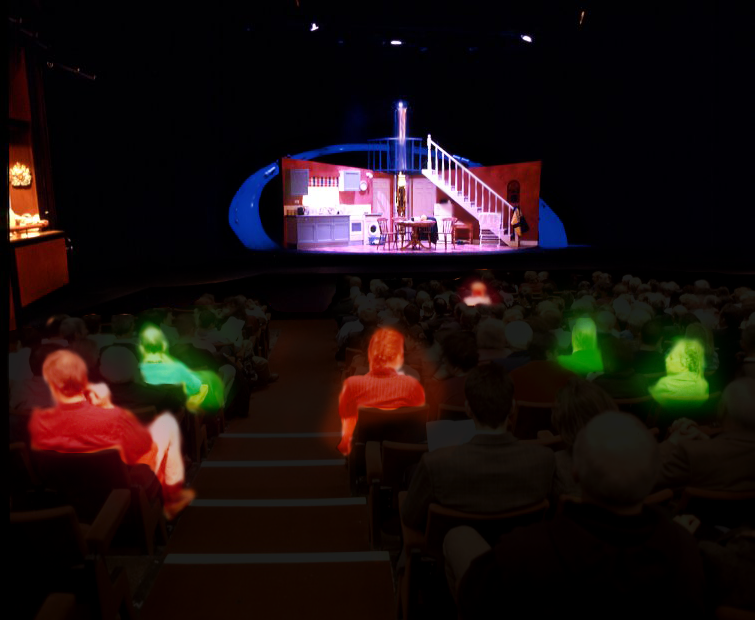 Idea #3: Audience-controlled Lights
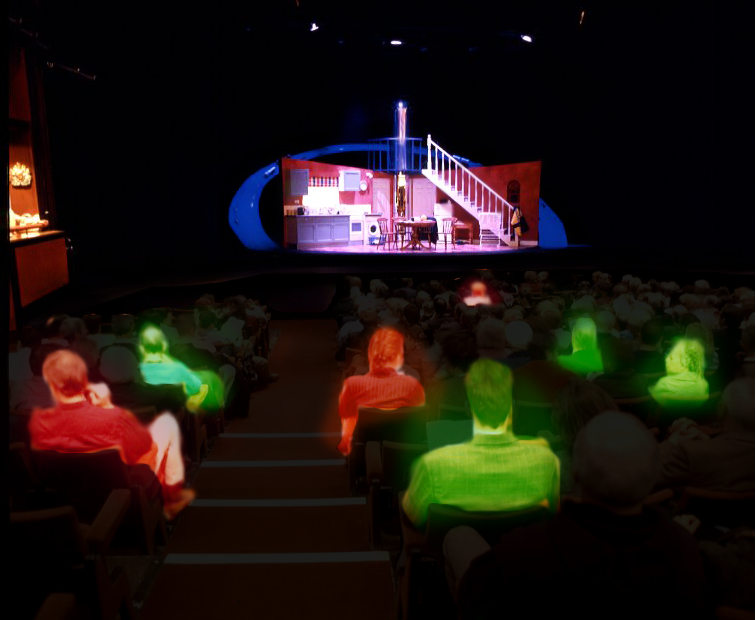 Idea #3: Audience-controlled Lights
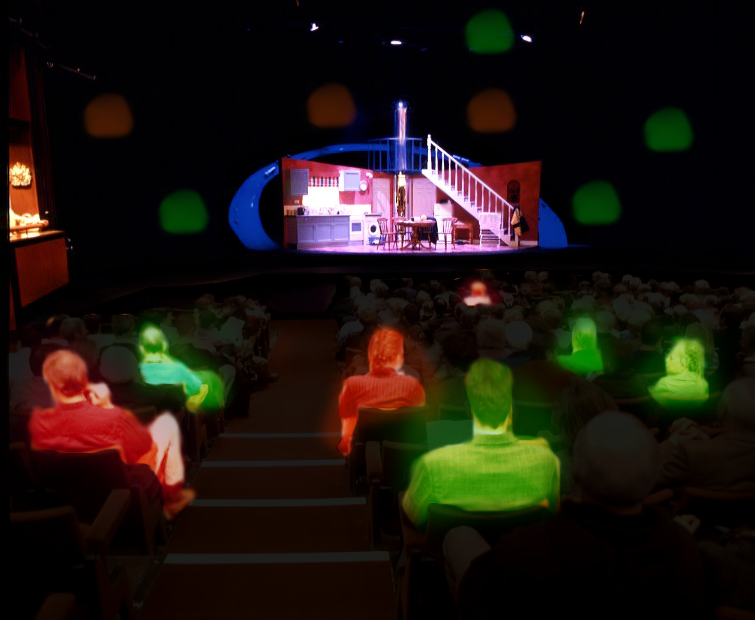 Idea #3: Audienece-controlled Lights
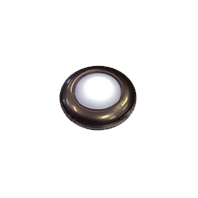 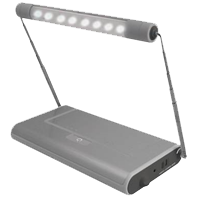 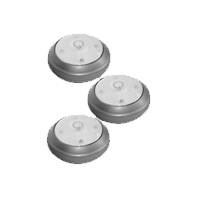 Schedule
Major Turnaround
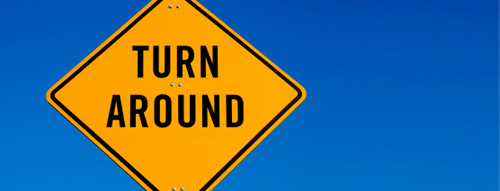 One long performance
Major Turnaround
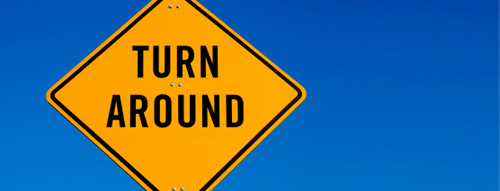 One long performance
Two or three smaller proofs of concept
Major Turnaround
What does this mean?

Room for more ideas to develop
Ideas will not be as fleshed out
We will aim to have two or three working prototypes
New Schedule
Problems + Risks
New direction: we found out yesterday
Re-focus and re-scope our goals
Audience base: easing them into the tech
Visiting: weather!
Survey
We will send you a Survey, please take it!
We need your help!
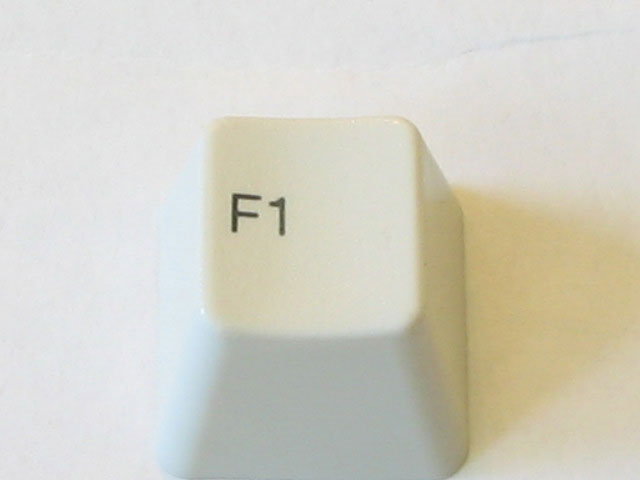 Thanks!
Drew Davidson
Brenda Harger
Allen Hahn
Margaret Johnson
Janice Metz
Caitlin Zunic
Bonnie Nelson Schwartz
Marianne Weems
Oscar García
Juan Souki
Debi Pils
Nayoung Kim
Questions?
	Meet us at Room# 2406